Esteettömyysvisio
26.6.2023
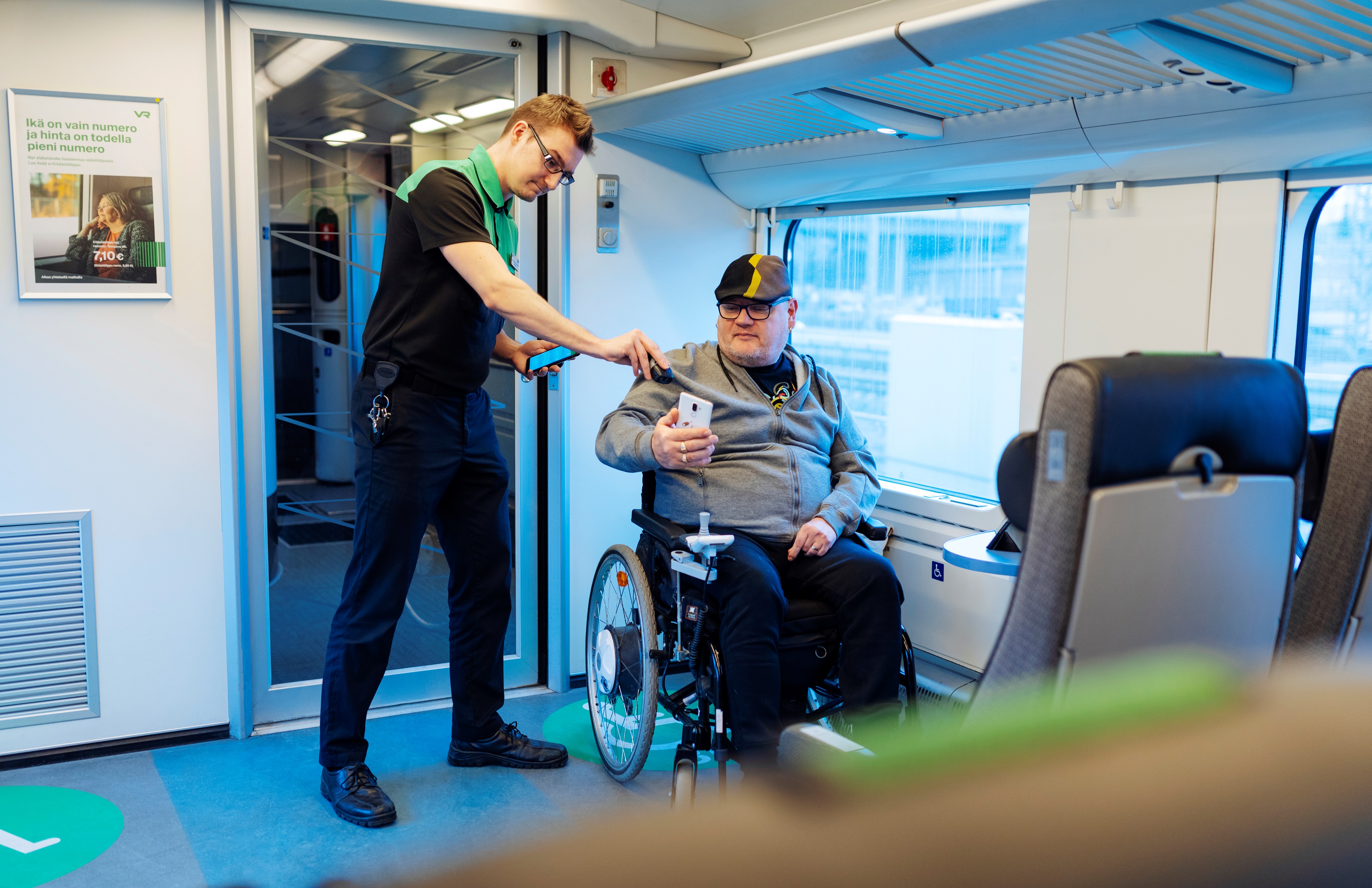 Visio on osa laajempaa liikennejärjestelmäsuunnittelua 1/2
Esteettömyysvision taustalla on Valtakunnallinen liikennejärjestelmäsuunnitelma (Liikenne 12-suunnitelma), jossa on linjattu liikenteen esteettömyyttä ja saavutettavuutta kehittävistä toimista.  
Liikenne12 -suunnitelman mukaan valtio määrittelee yhteistyössä muiden toimijoiden, erityisesti eri väestöryhmien, kanssa tavoitetilan liikennejärjestelmän esteettömyydelle ja liikenteen digitaalisten palveluiden saavutettavuudelle ja tunnistaa eri vastuutahojen roolit niin matkaketjun eri osien toimivuuden kuin matkustajien oikeuksien toteutumisen kannalta.
26.6.2023
2
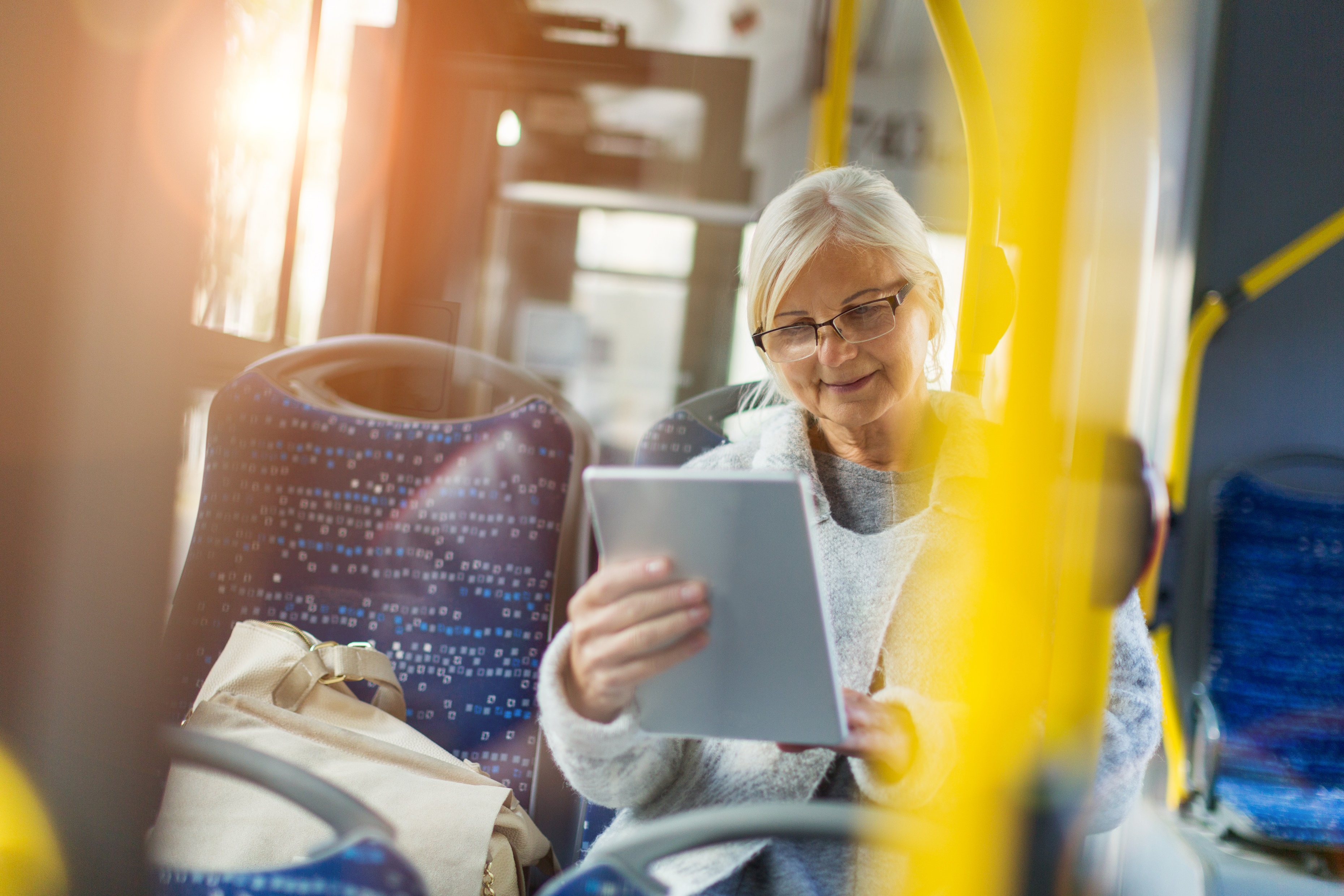 Visio on osa laajempaa liikennejärjestelmäsuunnittelua 2/2
Suunnitelman toimien edistämiseksi perustettiin Liikenne 12 –esteettömyystyöryhmä. 
Osana työryhmän työtä on jo toteutettu Matkaketjudemo-selvitys, jossa eri vammaisryhmiin kuuluvat matkustajat kokeilivat joukkoliikenteen matkaketjua ja matkan varaamista. Työssä huomattiin useita puutteita matkaketjujen esteettömyydessä liittyen niin matkan valmisteluun kuin sen toteuttamiseen.
26.6.2023
3
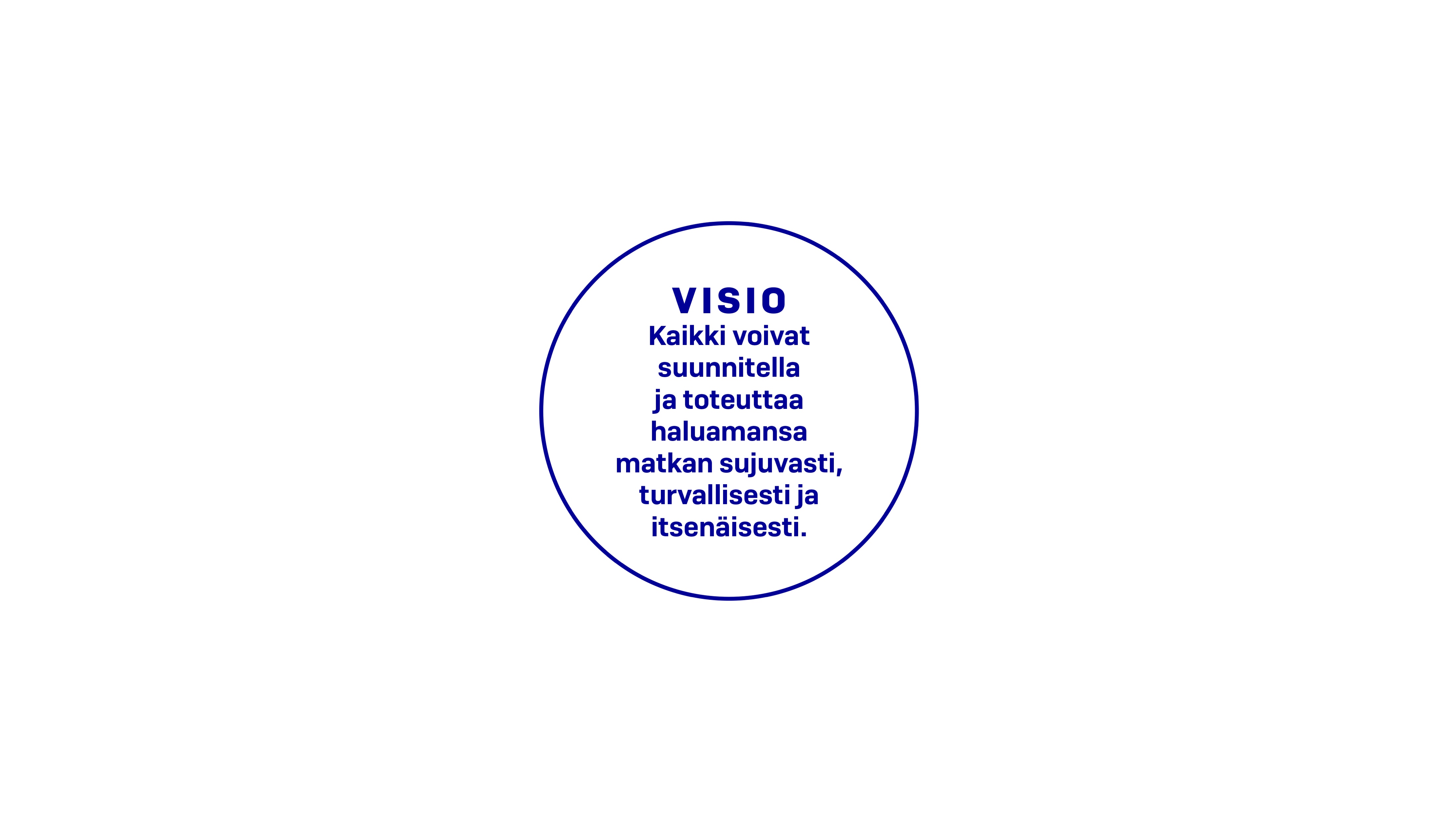 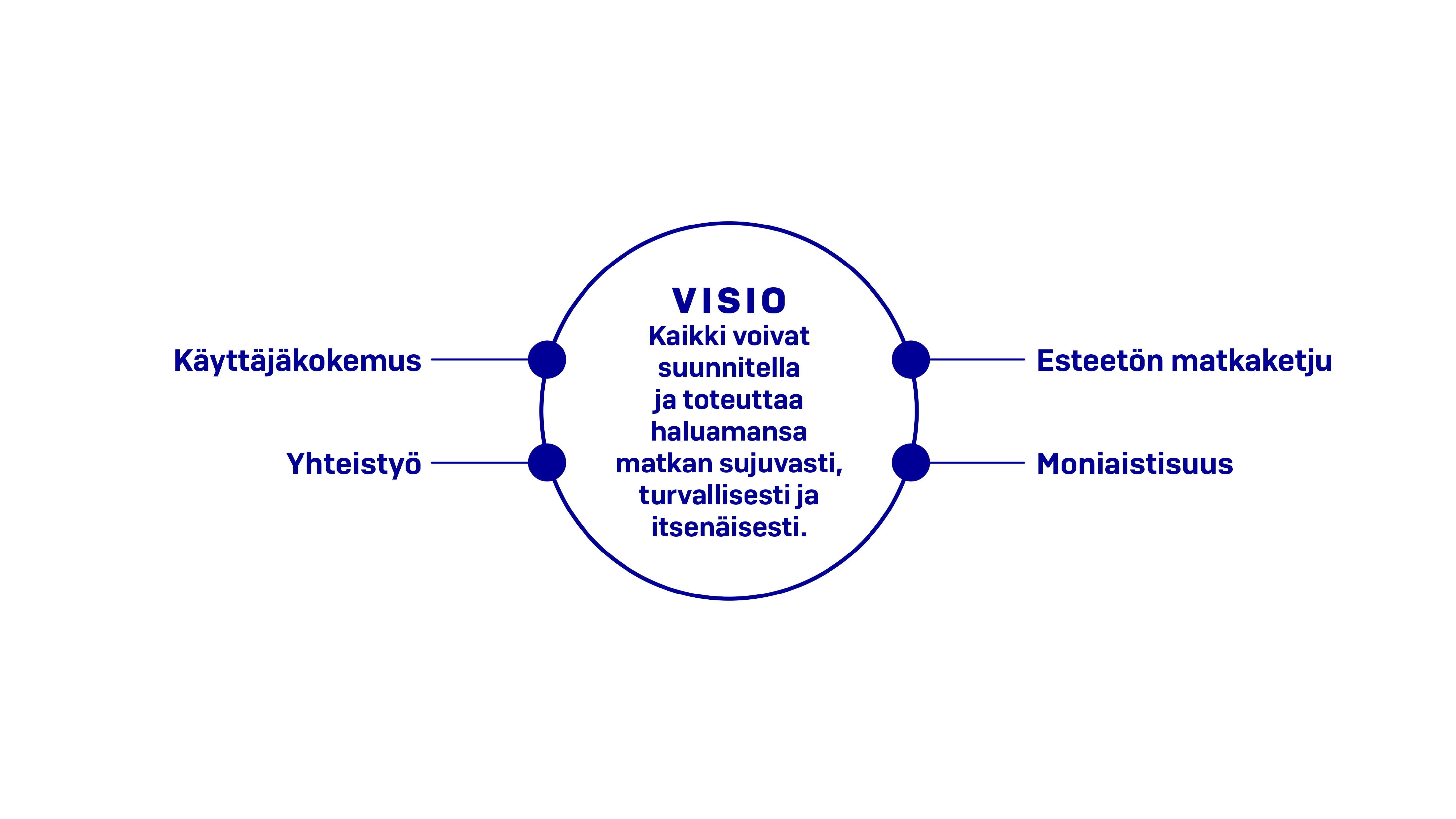 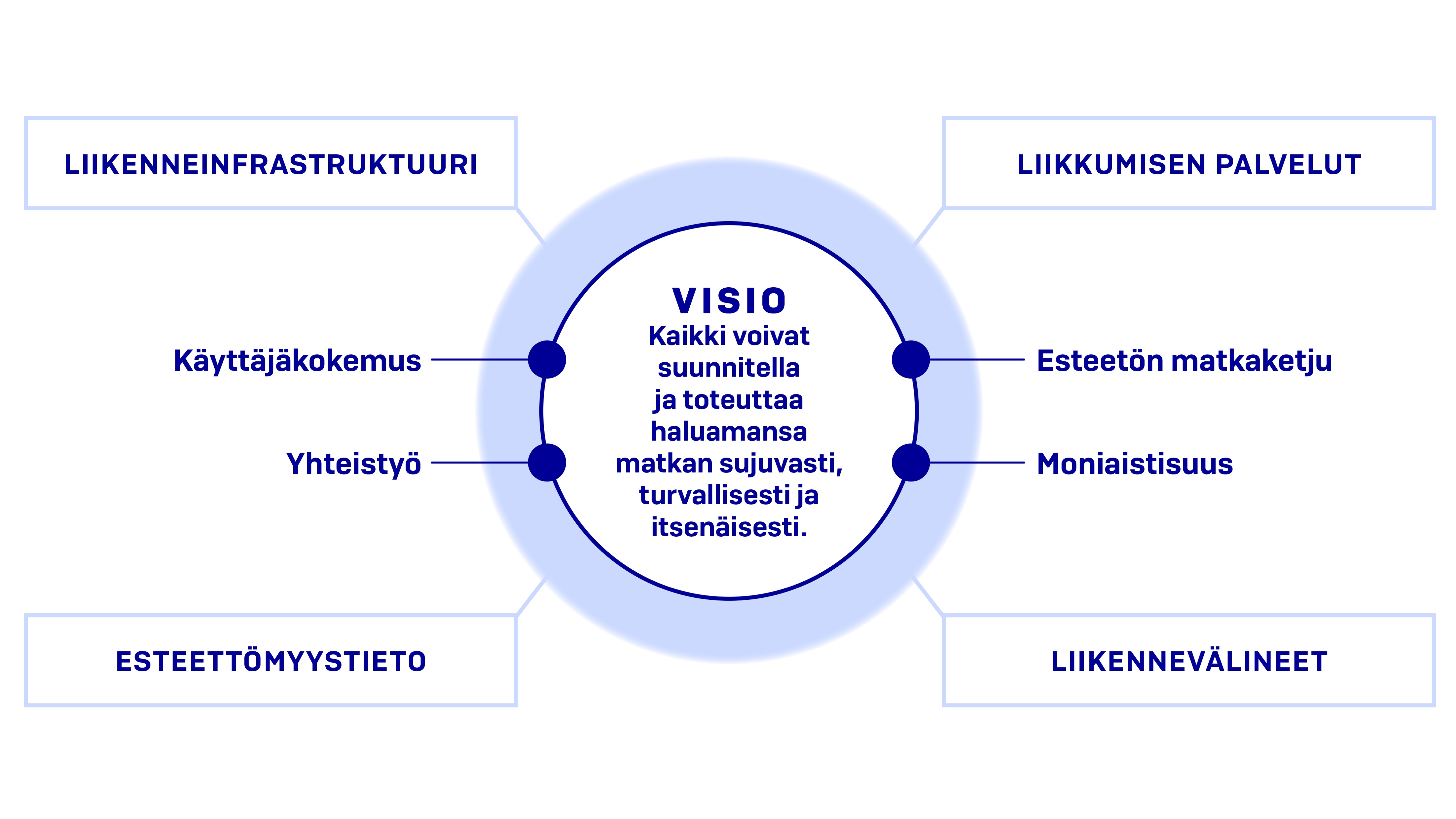 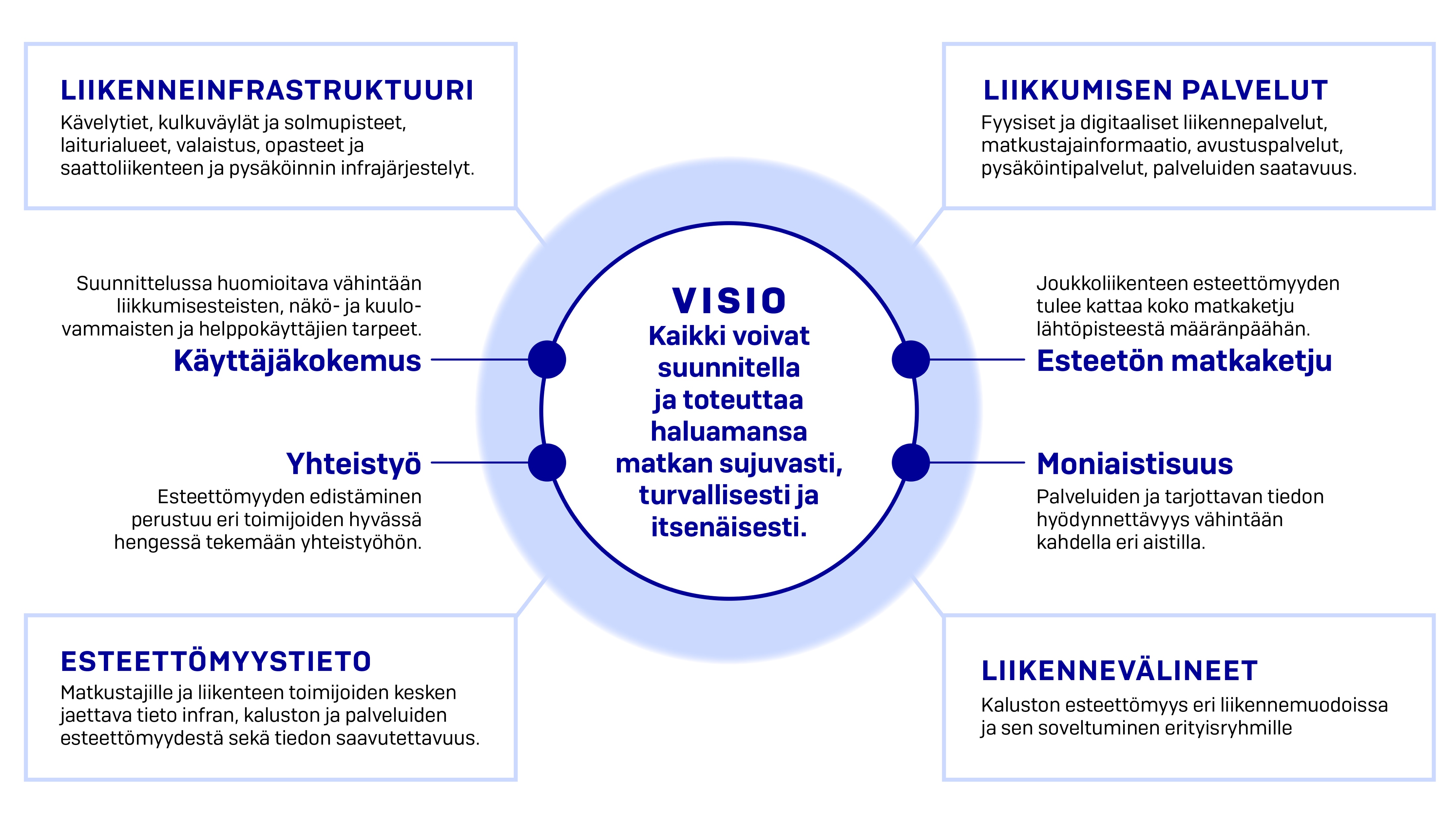 Tavoite-ehdotukset: liikenneinfrastruktuuri
1. Liikenneinfrastruktuuri on esteetöntä ja palvelee kaikkia kansalaisia.
Uusi ja peruskorjattava infrastruktuuri toteutetaan esteettömästi. Esteetön infrastruktuuri on myös turvallista infrastruktuuria. Tulevaisuuskestävällä infrastruktuurilla varmistetaan sujuva arki niin kävely- ja kulkureittejä kuljettaessa, joukkoliikennevälineitä käytettäessä kuin omalla autolla liikuttaessakin. Esteettömän pysäköinnin ja sähköauton lataamisen tulisi olla mahdollista kaikissa kohteissa.
2. Infran hoidolla ja kunnossapidolla varmistetaan esteettömyys ja turvallisuus vuodenajoista riippumatta.
Infrastruktuuria hoidetaan pitkäjänteisesti erilaiset esteettömyystarpeet huomioiden. Talvikunnossapitoa kehitetään niin, että liikennevälineisiin ja muuhun infrastruktuuriin pääsy olisi mahdollista ympärivuotisesti.
26.6.2023
8
Tavoite-ehdotukset: liikkumispalvelut
1. Uudet liikkumispalvelut sekä digitaaliset palvelut suunnitellaan esteettömiksi.
Kaikkien uusien palveluiden suunnittelussa otetaan huomioon esteettömyys. Palveluiden suunnitteluun otetaan mukaan eri käyttäjäryhmiä.
2. Joukkoliikenteen palvelut ovat esteettömiä ja tukevat itsenäistä liikkumista.
Esteettömät liikkumispalvelut mahdollistavat itsenäisen arjen. Joukko- ja henkilöliikenne sisältää sekä julkisen että markkinaehtoisen liikenteen maalla, vesillä ja ilmassa.
3. Tilaajilla on tarvittava osaaminen esteettömien liikennepalveluiden tilaamisesta. 
Palveluita hankkivilla viranomaisilla ja muilla toimijoilla on ymmärrys siitä, millaisia palveluita erityisryhmät tarvitsevat sekä kyky hankkia tarpeisiin vastaavia palveluita.
26.6.2023
9
Tavoite-ehdotukset: liikennevälineet
1. Jokainen löytäisi itselleen sopivan paikan liikennevälineestä.
Esteettömät liikennevälineet ovat turvallisia kaikille käyttäjille. Liikennevälineet palvelevat mahdollisimman monenlaisia tarpeita, jolloin kaikille käyttäjille löytyisi sopivaa kalustoa. Liikenteenharjoittajat ja terminaalin tai sataman ylläpitäjät tarjoavat tarvittaessa erilaisia apuvälineitä. On tärkeää, että liikennevälineissä pääsee liikkumaan sujuvasti myös omien apuvälineiden kanssa.
2. Toimijoilla on ymmärrystä erityisryhmiin kuuluvien ihmisten tarpeista ja kyky vastata niihin.
Palveluntarjoajat ja -tuottajat tunnistavat erilaisten erityisryhmien tarpeet sekä heidän tarvitsemansa palvelut,  ja avuntarpeen. Osaava ja motivoinut henkilöstö varmistaa asianmukaisen ja ystävällisen palvelun kaikille matkustajille. 
3. Kaikissa joukkoliikennevälineissä tarjotaan matkatietoa saavutettavassa muodossa. 
Kaikki matkustajat pystyvät seuraamaan matkan kulkua itselleen sopivimmalla tavalla kuulutusten ja aikataulunäyttöjen ja sovellusten kautta. Tietoa tarjotaan moniaistisesti, jolloin eri tarpeita omaavat käyttäjäryhmät pystyvät seuraamaan esimerkiksi matkan aikana annettavaa pysäkki- ja häiriötiedotusta.
10
Tavoite-ehdotukset: esteettömyystieto
1. Liikenteen palveluista ja infrastruktuurista tarjotaan matkustajille ajantasaista ja luotettavaa esteettömyystietoa.
Matkustajan saatavilla oleva esteettömyystieto auttaa eri käyttäjäryhmiin kuuluvia matkustajia valitsemaan itselle parhaan palvelun sekä ostamaan tarvittavat liput. Käyttäjän kannalta on olennaista myös tietää, mitä esteettömyystiedolla eri palveluissa tarkoitetaan.
2. Palvelun esteettömyyttä koskeva tieto on helposti löydettävää ja saavutettavaa (one click away). 
Verkkosivut ja muut toteutukset rakennetaan niin, että tarvittavat kyseistä palvelua koskevat määriteltävät esteettömyystiedot ovat sieltä matkustajan helposti löydettävissä, mieluiten yhden klikkauksen päässä. 
3. Esteettömyyttä koskevaa dataa on avoimesti saatavilla koneluettavassa ja standardisoidussa muodossa. 
Esteettömyystieto kulkee toimijoiden välillä ja edelleen rajapintojen kautta käyttäjille. Esteettömyystiedon tulee kattaa sekä staattista dataa, kuten esimerkiksi esteettömien palveluiden olemassaolon, että myös reaaliaikaista dataa, kuten esimerkiksi häiriötiedotteita.
26.6.2023
11
Visiosta esteettömyyden kansalliseksi tavoitetilaksi
Vision työstäminen jatkuu vuoden 2024 aikana toimenpiteiden suunnittelulla. Lisäksi visiota hyödynnetään mm. Valtakunnallisen liikennejärjestelmäsuunnitelman päivittämisessä sekä mahdollisten muiden toimenpideohjelmien laatimisessa.
Syksy 2023:
Vision julkistamistilaisuus
Kesä 2023:Lausuntokierros
2024:
Vision jatkotyö,
toimenpiteet
26.6.2023
12